Пожарная безопасность
Отряд юных пожарников МАОУ СОШ № 48
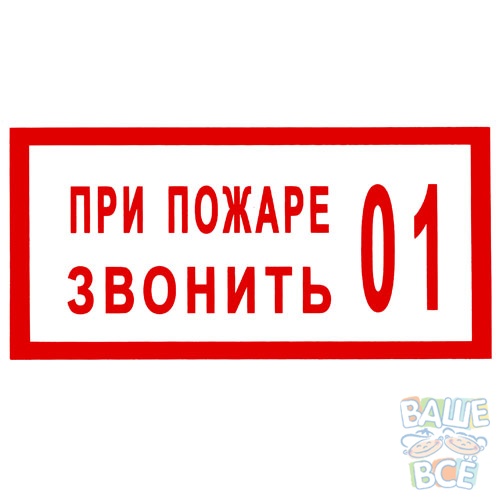 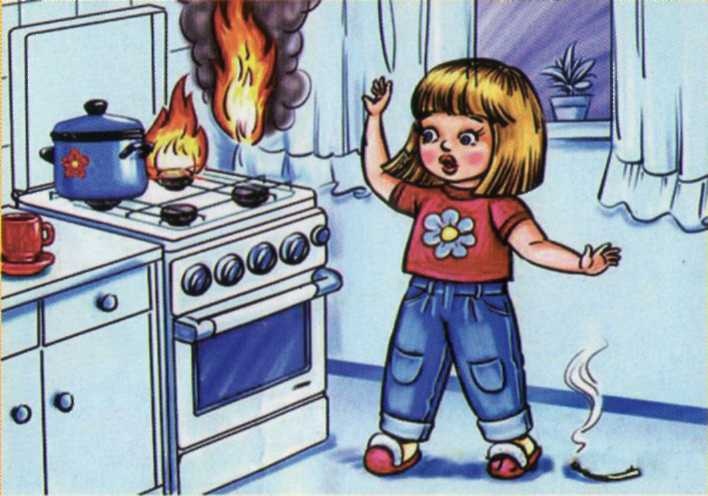 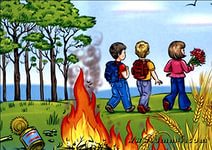 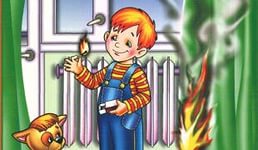 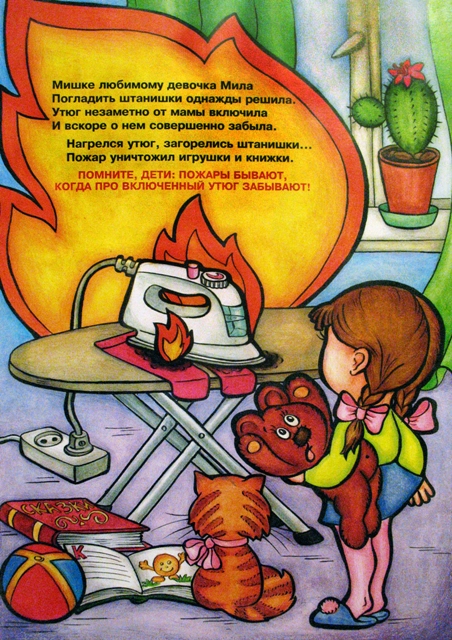 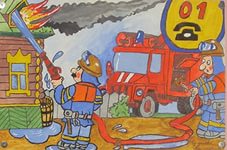 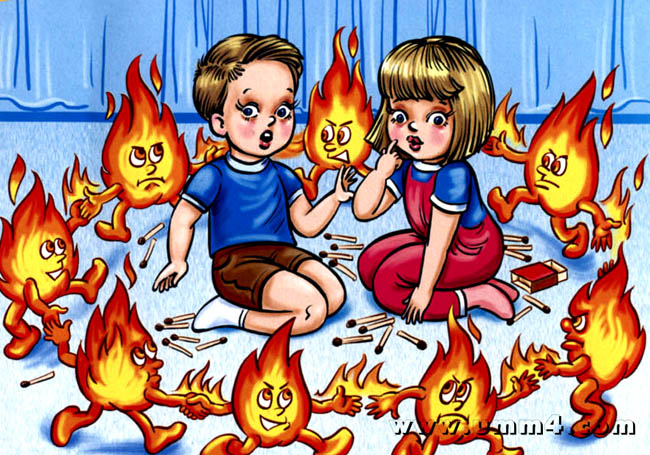 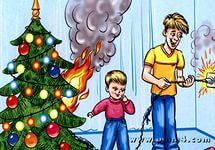 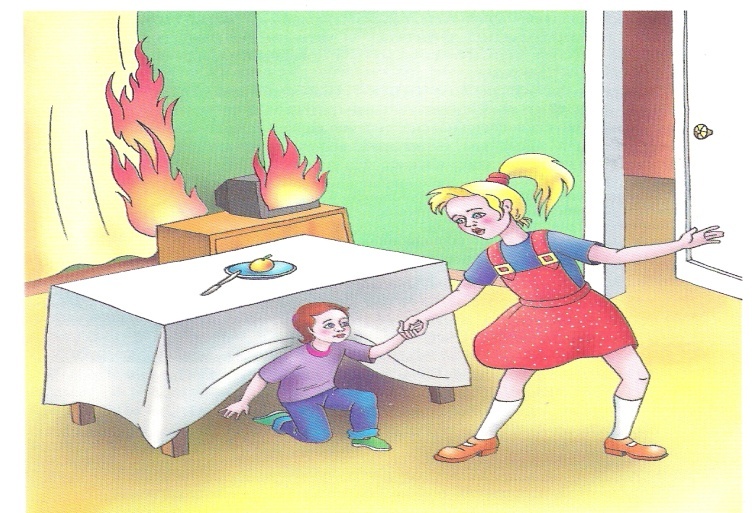 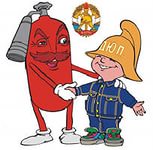 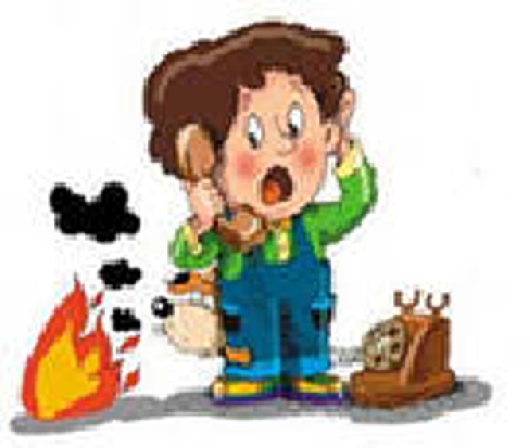 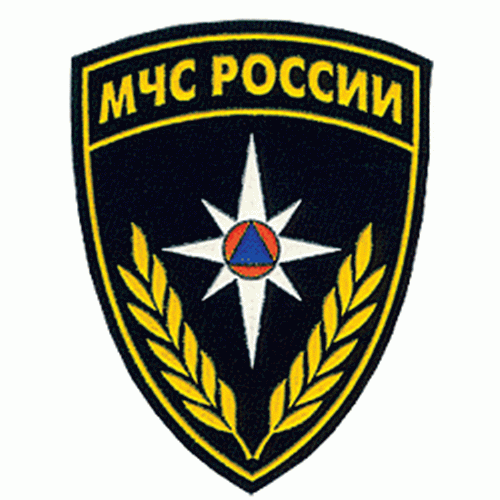 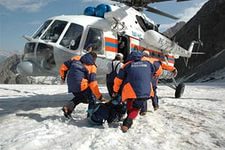 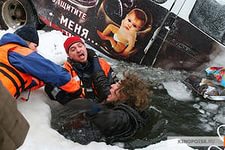 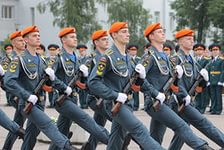 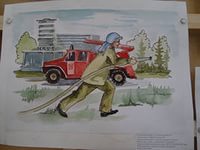 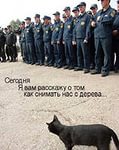 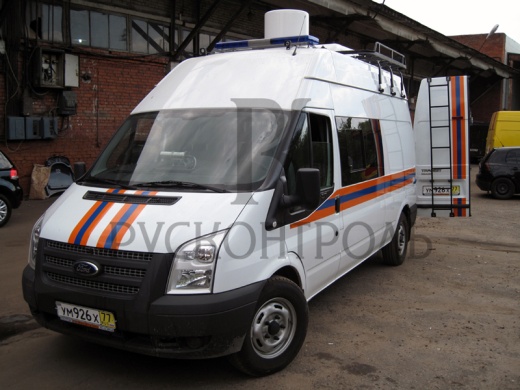 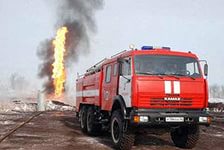 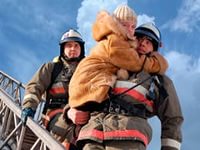 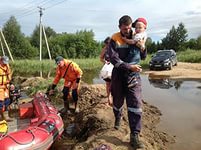 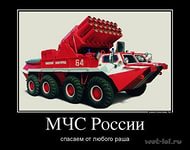 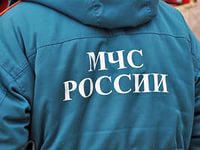 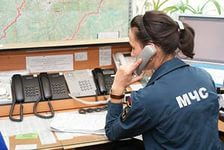 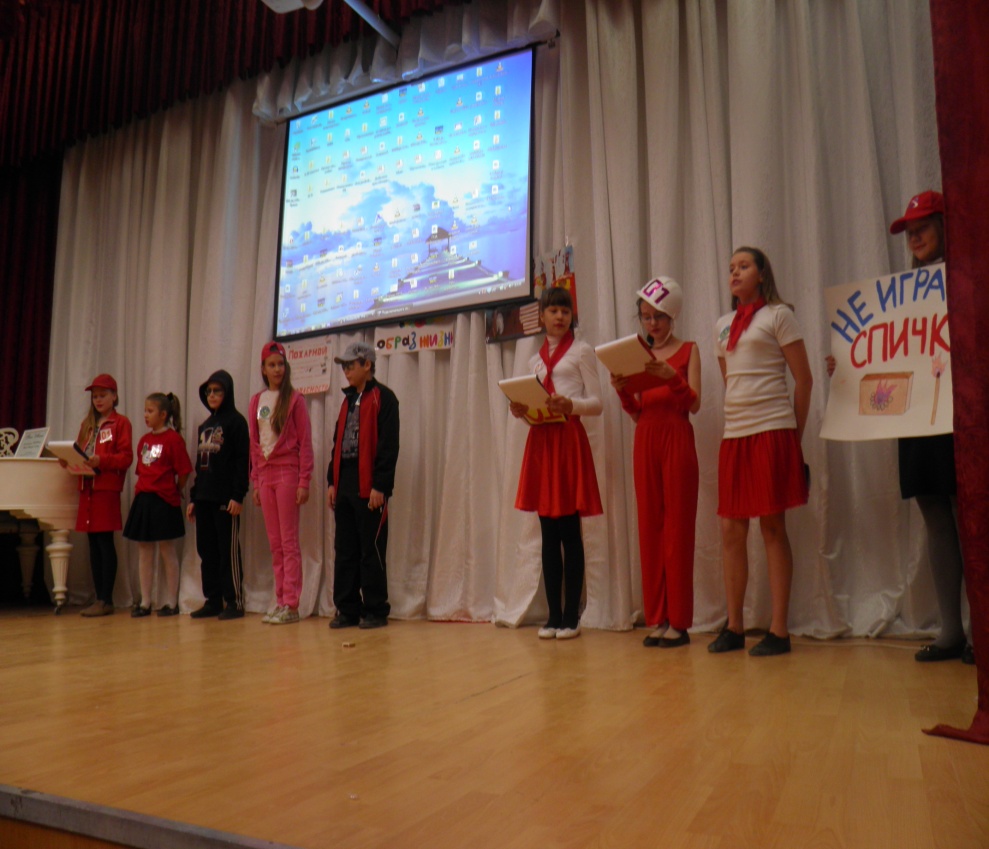 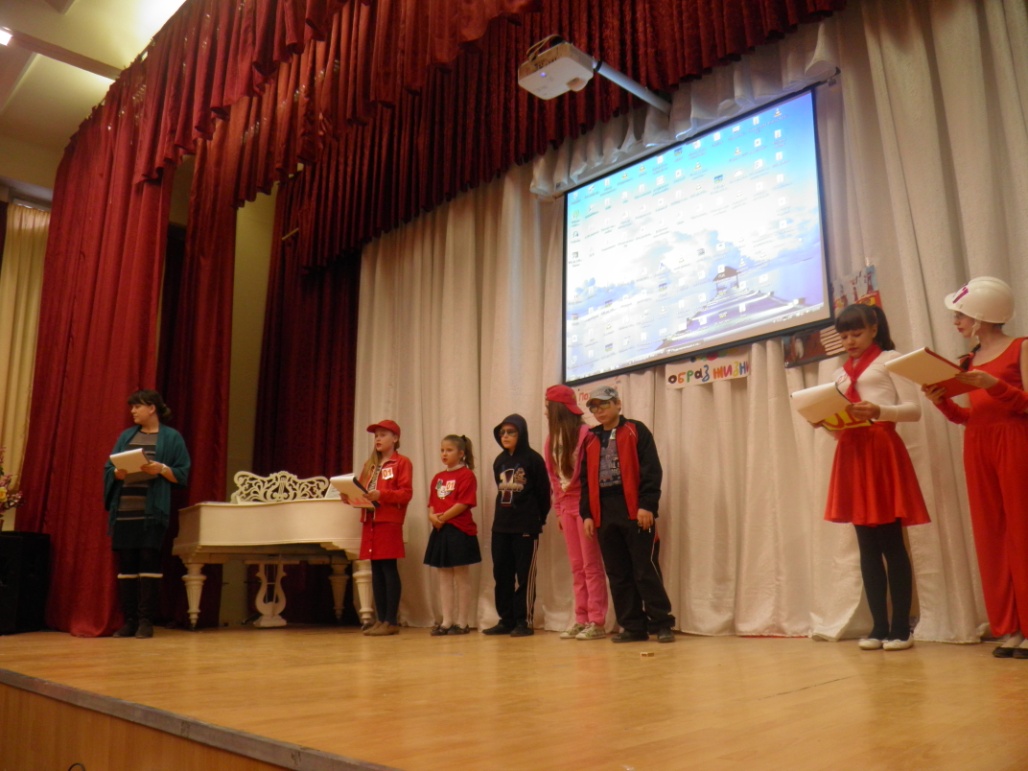